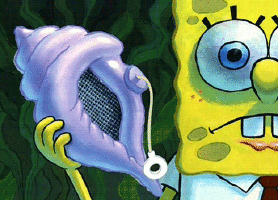 Mendengarkan
Oleh Suci Marini Novianty, M.Si
Pertemuan ini membahas:
Perbedaan Listening dan Hearing
Pentingnya Listening
Proses Mendengarkan
Hambatan-Hambatan dalam Mendengarkan
Bentuk –bentuk Mendengarkan Efektif
Bentuk-bentuk Tidak Mendengarkan
Tujuan Mendengarkan
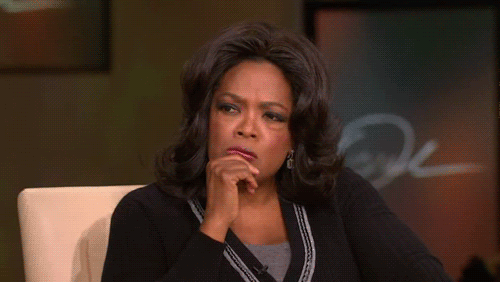 2
1.
Perbedaan Mendengar & Mendengarkan
Bedanya…
Hearing (Mendengar)
Proses fisiologis saat gelombang suara mencapai gendang telinga manusia 
Pasif
Listening (Mendengarkan)
Keterampilan yang dipelajari
Proses kompleks terdiri dari mendengar, berpikir, memilih, organisasi, menerjemahkan, merespons, & mengingat
Aktif
4
2.
Pentingnya Mendengarkan
DeVito (2007: 103)
Belajar  Mendapatkan pengetahuan ttg lingkungan kita; Menghindari masalah; Membuat keputusan
Berhubungan  Disukai oleh orang lain karena menunjukan kepedulian dengan tulus
Memengaruhi  Membantu mengubah sikap dan perilaku orang lain
Bermain  Membiarkan orang untuk berbagi peristiwa menyenangkan
Membantu  Usaha membantu menyelesaikan masalah
6
[Speaker Notes: Lingkungan kita  diri sendiri, orang lain, dunia sekitar]
3.
Proses Mendengarkan
R U R E R
Receiving
Understanding
Remembering
Evaluating
Responding
(dari berbagai sumber dalam Moerdijati, 2016)
8
Receiving
Penerimaan pesan (verbal/non verbal)
Untuk meningkatkan:
Fokus pada pesan (verbal/non verbal – eksplisit/implisit)
Menghindari gangguan
Hindari menginterupsi
Berkonsentrasi – Faktor yang berpengaruh:
9
Understanding
Memahami makna dari pesan
Untuk meningkatkan:
Hubungkan info baru dengan pengetahuan Anda
Lihat pesan dari sudut pandang pembicara
Bertanya u/ klarifikasi/ minta contoh
Buat kesimpulan
10
Remembering
Info diproses  disimpan dalam otak karena pesan sudah diterima
Untuk meningkatkan:
Identifikasi ide sentral
Membuat ringkasan supaya mudah diingat
Ulangi kata – kata kunci
Bertanya kalau merasa ragu
11
Evaluating
Menilai isi pesan  evaluasi tujuan pesan disampaikan
Untuk meningkatkan:
Tunda evaluasi sampai paham sudut pandang pembicara
Asumsikan kalau pembicara punya kemauan baik
Pisahkan fakta dari kesimpulan dan interpretasi personal
Identifikasi potensi keberpihakan
12
Responding
Memberi umpan balik – tanggapan berkaitan dengan pesan
Ada 2: saat pembicara BICARA & SELESAI BICARA
Saat Bicara  Non verbal (tanda memperhatikan dan mendengarkan)
Saat Selesai Bicara  Ekspresi empati, Bertanya untuk klarifikasi, Persetujuan, dan tantangan
13
Responding
Untuk respon yang efektif:
Beri dukungan pada pembicara dengan Anggukan, Senyuman, “Oh ya”, “Terus”  Tahu kalau kamu LISTEN
Ekspresikan dukungan pada pembicara
Jujur dalam merespon
Sampaikan perasaan dan pemikiran dengan I-messages
“I feel                   Because                         When                   What I need is         ”
14
4.
Hambatan Mendengarkan
Kondisi fisik  EKSTERNAL (suara di lingkungan terlalu keras)Kondisi personal  INTERNAL (kondisi tubuh pendengar)Perbedaan budaya  Perbedaan status sosial sehingga budayanya beda (Atasan tidak mendengarkan bawahan)Prasangka  Sikap tidak adil kepada individu/kelompok – tidak akan efektifMakna konotatif  Subjektivitas pemaknaan
16
5.
Bentuk – bentuk Mendengarkan Efektif
Emphatic & Objective Listening
Nonjudgemental & Critical Listening
Surface & Depth Listening
Active & Inactive Listening
(Devito, 2006:88-91)
18
Emphatic & Objective Listening
Empati terhadap pembicara  memahami apa yang dirasakan oleh pembicara tapi tetap mempertimbangkan objektivitas
Nonjudgemental & Critical Listening
Berkaitan dengan menilai pembicara  tidak menilai terlebih dahulu, sedangkan mendengarkan kritis u/ menganalisis & evaluasi pesan
Surface & Depth Listening
Fokus pada makna eksplisit/implisit  harus fokus pada verbal/non verbal, jangan terlalu memaksa u/ mengungkap makna tersembunyi
Active & Inactive Listening
Merefleksikan kembali yang Anda pikirkan ttg arti isi pesan dan perasaan pembicara  cenderung positif menyetujui
19
6.
Bentuk – bentuk Tidak Mendengarkan
Let’s start with the first set of slides
21
7.
Tujuan Mendengarkan
Mendengarkan untuk Kesenangan- Musik/Radio, tidak harus ingatMendengarkan untuk Menilai- Dokter mengecek detak jantung; Orangtua menilai tangisan bayiMendengarkan untuk Mendapatkan Informasi- Penuh kesadaran- Mengendalikan Hambatan- Bertanya- Gunakan bantuan untuk mengingat- Mengorganisasi informasiMendengarkan untuk Membantu Orang lain- Penuh kesadaran- Menghindari penilaian- Memahami perspektif orang lain- Menunjukkan dukungan
23
PENGAYAAN
1. Jelaskan dan berikan contoh mengapa Mendengarkan sangat diperlukan dalam proses komunikasi!
2. Berikan contoh dan penjelasan tentang proses Mendengarkan!
3. Berikan penjelasan tentang hambatan – hambatan Mendengarkan!
4. Buatlah studi kasus untuk bentuk mendengarkan efektif!
5. Buktikan bahwa bentuk – bentuk tidak mendengarkan ada di sekitar kita!
Selamat mengerjakan!
24